Maths
Multiplication table of three 

Independent Task
Mrs Crane
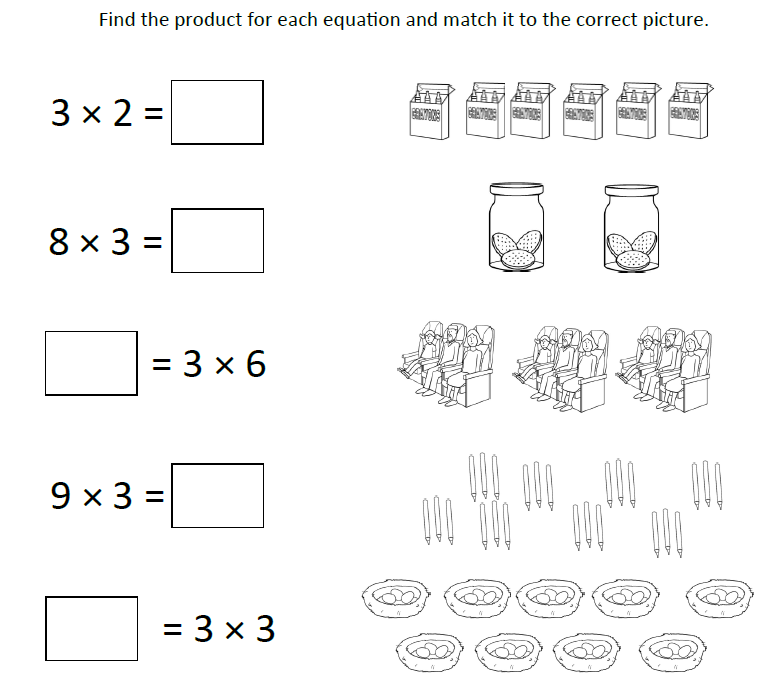 Independent Task
Find the product for each equation and match it to the correct picture.
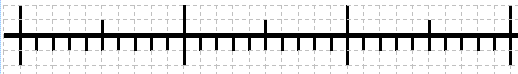 0    1   2   3   4   5   6   7   8  9   10  11  12  13  14 15 16 17  18  19   20  21  22 23 24 25 26 27 28 29 30
‹#›
Independent Task
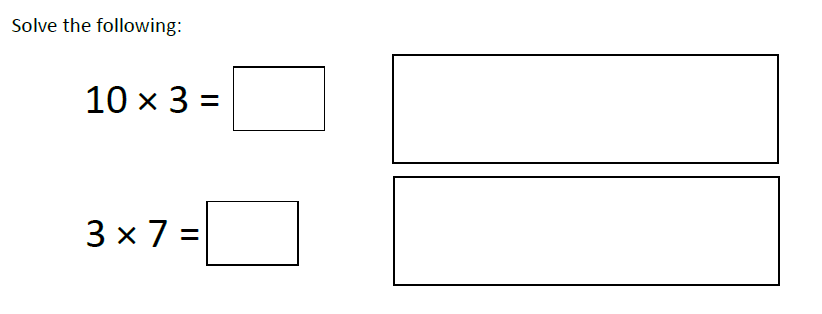 Solve the following
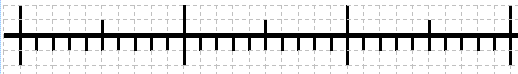 0    1   2   3   4   5   6   7   8  9   10  11  12  13  14 15 16 17  18  19   20  21  22 23 24 25 26 27 28 29 30
‹#›